Geis Air + Sea services.
Aerospace Logistics.
Agenda.
Advantages of Geis Air + Sea
Airfreight portfolio
5
1
Aerospace / Time critical portfolio
2
Time critical process flow
3
EDI connection
4
26.01.2024
Aerospace Logistics
2
Airfreight portfolio.
Regular and special airfreight services.
REGULAR AIRFREIGHT, DIRECT SERVICES
TIME CRITICAL AIRFREIGHT
AOG
NFO
OBC
Air (part-) charter
Worldwide IATA direct services
Global door-to-door services
IATA dangerous goods services
Guaranteed compliance with high security standards through special services
REGULAR AIRFREIGHT, CONSOL SERVICES
PROJECT LOGISTICS (AIR,SEA,RAIL,TRUCK)
Worldwide turnkey projects
Full/part charter projects 
Solutions for complex heavy-lift loads and over-dimensional project cargo
Transport concepts for entire industrial plants
Transport engineering (method statements, risk analysis, installation planning)
Individual solution
Efficient freight handling through central processing
Freight capacity through our own annual contracts
High security standards during freight handling in our warehouses
26.01.2024
Aerospace Logistics
3
Agenda.
Advantages of Geis Air + Sea
Airfreight portfolio
5
1
Aerospace / Time critical portfolio
2
Time critical process flow
3
EDI connection
4
26.01.2024
Aerospace Logistics
4
Aerospace / Time critical service portfolio.
In general.
RELIABLE NETWORK
SPEED
COMMUNICATION
24/7 operations 
Guaranteed shipping within time-critical partner network worldwide
Point-to-point network without detours via large hubs including pickup, delivery, and customs clearance
Late pickup and early delivery through short handling times
Next day delivery, even to remote regions through interconnected transport solutions
Pro-active status information
Pre-defined alternative processes in case of unexpected disruptions
EDI link for data communication purposes
Routine reporting
TAILORED PROCESS
POINT-TO-POINT
EXPERTISE
Transportation and routing based on customer needs
24/7 availability for the acceptance and booking of all types of time-critical shipping orders
No consolidation
Immediate, direct, customized
Priority boarding
Highly-skilled and motivated team
Extensive know-how and expertise
Available 24/7/365 
Control Tower
26.01.2024
Aerospace Logistics
5
Time critical service portfolio.
Time critical products.
NFO
Services
AOG Services
Airfreight Charter
OBS Services
26.01.2024
Aerospace Logistics
6
[Speaker Notes: Die Vorlage muss ich noch in die GEIS Farben anpassen]
Aircraft On Ground (AOG) Service.
Spare parts are placed on first available flight.
AOG – Aircraft on Ground services ensures that time & financially sensitive AOG parts are placed on first available flight and arrive without delay
SERVICE
AOG team available 24/7
Upgrade shipments from routine to AOG
Selection of best routing according to the on dock date
Secure appropriate space with the selected airline or carrier
Use of first class carriers
Services adapted to the urgency
Direct flight priority and priority boarding
Use of block space agreements
Continuous improvement plan, with performance review
Simplified transfer procedure
Compliant with local regulations
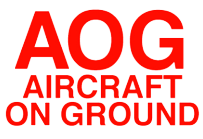 26.01.2024
Aerospace Logistics
7
Next flight out (NFO) service.
The fastest way to get freight moved.
SERVICE
NFO is faster than any other freight forwarding services
NFO gives the advantages of high speed, but without the need for an On Board Courier or Air Charter
NFO service guarantees that the routing with the fastest arrival will be chosen
Offering same-day shipments to and from many locations
Each shipment is individually monitored to ensure that the shipment will be delivered as quickly as possible
PROCESS
Locating of nearest airports at origin and destination
Identifying the optimal flights departing and arriving at these airports
Immediate collection at supplier side
Tendering freight and straight delivery to the appointed carrier 
Upon flight arrival, retrieving of shipment and immediate delivery to the consignee
26.01.2024
Aerospace Logistics
8
On board courier (OBC) service.
Maximum speed in combination with highest security.
If a personal delivery is required for an extremely urgent and highly sensitive shipment that requires a personal surveillance we are organizing a “hand carry” and accompany the cargo on board the aircraft and to the final hand over point
SERVICE
Global coverage
Specially-trained couriers for the highest quality standards
All couriers equipped with visas required worldwide
Personal pick-up and delivery 
Own tracking system for OBC shipments
Handling of all organizational and regulatory procedures (e.g. fully compliant to customs regulations and immigration requirements, etc.)
26.01.2024
Aerospace Logistics
9
Air freight charter.
Tailor-made charter solutions for individual needs.
SERVICE
We analyze the best route including airport of origin and destination
Selection of the right and most economical cargo aircraft for our customer requirements
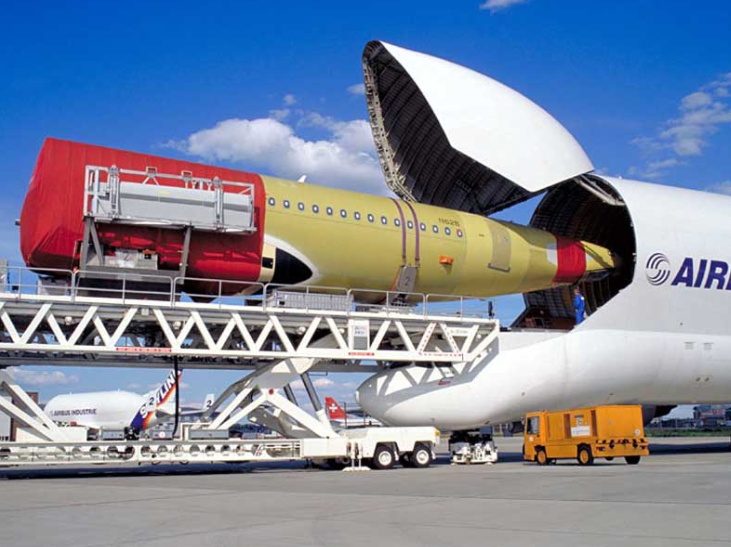 Organization of part-charter for ad hoc, peak season and project cargo
26.01.2024
Aerospace Logistics
10
[Speaker Notes: Satz kürzen oder in Kästchen]
Agenda.
Advantages of Geis Air + Sea
Airfreight portfolio
5
1
Aerospace / Time critical portfolio
2
Time critical process flow
3
EDI connection
4
26.01.2024
Aerospace Logistics
11
Time critical.
24/7 process flow..
Transfer to cargo section
Arrival at cargo section
Request for transportation by client
Handover to OBC
Arrival at passenger terminal
GAS acknowledge receipt within 15 minutes 24/7
Screening
Evaluation of required Service Level
Customs process
Decision
yes
Opening of box
Customs inspection
Customs inspection finished
NFO
OBC
Charter
AF
no
OBC boarding
Delivery to ground handling
Booking
Ticketing
Booking with airlines
Arrival of flight at final destination
Uplift of shipment on booked flight
Shipment in hand of carrier
Shipment and documentation ready for pick up / transfer
26.01.2024
Aerospace Logistics
12
Agenda.
Advantages of Geis Air + Sea
Airfreight portfolio
5
1
Aerospace / Time critical portfolio
2
Time critical process flow
3
EDI connection
4
26.01.2024
Aerospace Logistics
13
EDI Connection.
Data exchange and track & trace.
SERVICE
ONLINE DATA EXCHANGE
Online data exchange according to industry standard. 
Data transparency due to real time tracking
Monthly milestone reporting
Creation of exceptions reports
TRACK & TRACE
Seamless track & trace via internet and customized to individual 
requests of our customers
Web-based visibility of shipment order in real-time
Pro-active information in case of irregularities 
In-time information exchange with our customers and partners
26.01.2024
Aerospace Logistics
14
[Speaker Notes: Satz kürzen oder in Kästchen]
Agenda.
Advantages of Geis Air + Sea
Airfreight portfolio
5
1
Aerospace / Time critical portfolio
2
Time critical process flow
3
EDI connection
4
26.01.2024
Aerospace Logistics
15
Advantages oft Geis Air + Sea services.
Time critical services.
Air + Sea Services
Dedicated time critical specialists and competence centers around the world with global coverage and local expertise
Strategic time critical desks in Hamburg offering worldwide 24/7 coverage including Control Tower set up with single point of contact and billing
Ability to deliver tailor-made and innovative solutions to our customers and exceed expectations
Time definite multimodal transport services for highly specialized, time critical door-to-door delivery
More than 30 years of experience in the time critical vertical market
26.01.2024
Aerospace Logistics
16
Directory Air + Sea offices.
We offer you logistics from a single source.
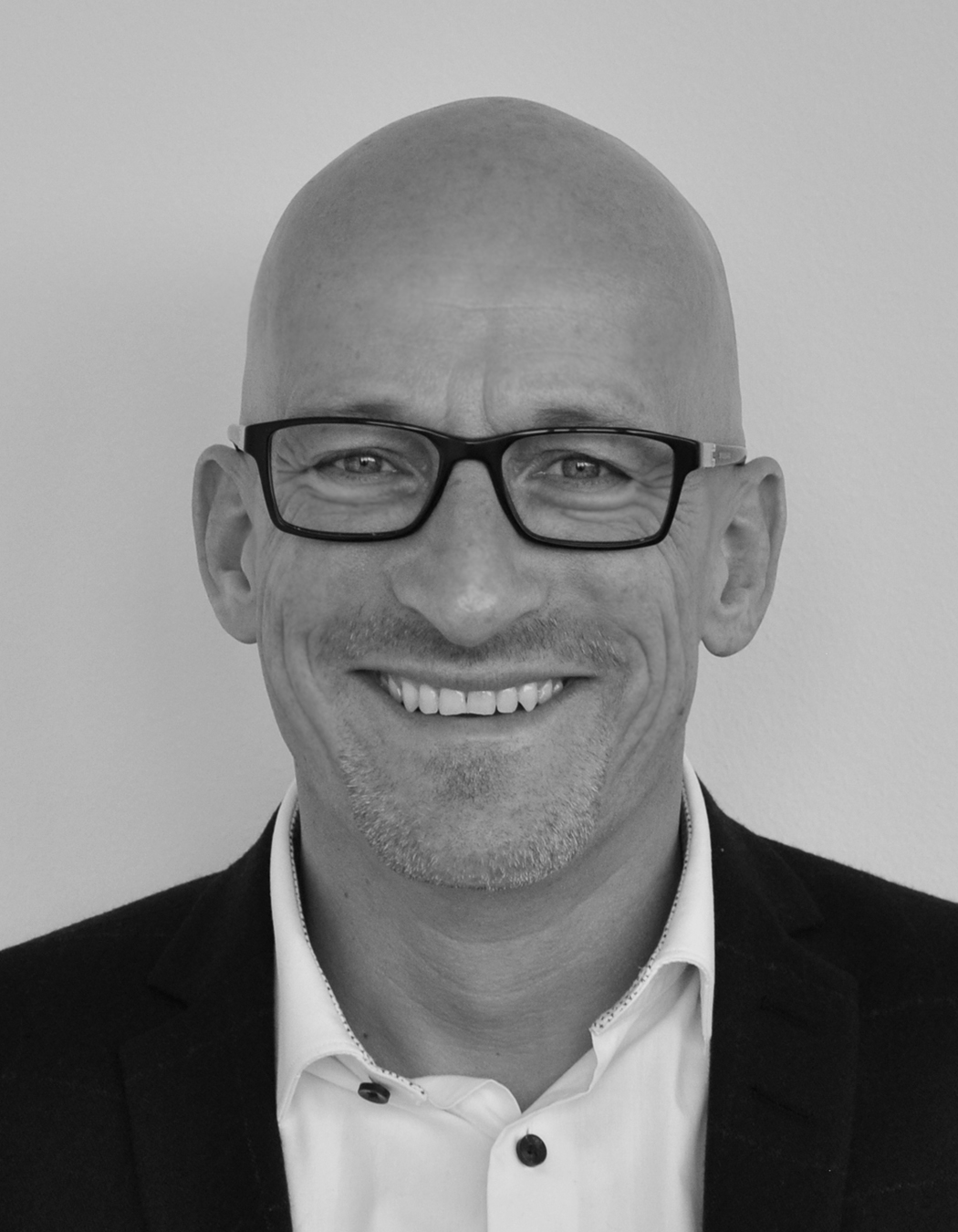 Joerg Hansen
			Global Head of Partner Network and Aerospace / Time Critical
			Tel: 	+49 (0) 40 – 298134 200
			Mob:	+49 (0) 171 – 6993453 
			Mail:	joerg.hansen@geis-group.de
Catrin Beckmann
Tel: 	+49 (0) 40 298 134 201
Mob: 	+49 (0) 151 151 93894
Mail: 	catrin.Beckmann@geis-group.de
E-Mail: 	aerospace@geis-group.de 
Web: 	www.geis.group.com 
24/7:	+49 (0) 40 298 134 204
Nicolas LenckTel: 	+49 (0) 40 298 134 202
Mob: 	+49 (0) 170 1268 498
Mail: 	nicolas.Lenck@geis-group.de
Swantje HansenTel: 	+49 (0) 40 298 134 205        MOB: 	+49 (0) 175 1670 727
Mail: 	swantje.hansen@geis-group.de
Finn MarwegTel: 	+49 (0) 40 298 134 204
Mob: 	+49 (0) 160 438 9314
Mail: 	finn.marweg@geis-group.de
Phillip BernTel: 	+49 (0) 40 298 134 206
MOB: 	+49 (0) 151 616 369 39 
Mail: 	phillip.bern@geis-group.de
Michel VogelTel: 	+49 (0) 40 298 134 207
MOB: 	+49 (0) - 
Mail: 	michel.vogel@geis-group.de
Kjell Hansen Tel: 	+49 (0) 40 298 134 209
MOB: 	+49 (0) - 
Mail: 	kjell.hansen@geis-group.de
1/26/2024
Corporate presentation Geis Group
17
[Speaker Notes: Satz kürzen oder in Kästchen]